11. - 12.февраля 2025 г., Комитет ОСЖД, г. Варшава
Направления стратегического развития
 железнодорожного транспорта в Чешской Республике (ЧР)
Josef Vysoký / Йосеф Высоки Департамент железнодорожного транспортаМинистерство транспорта Чешской Республики
Структура доклада
Основные проекты

ВСМ в ЧР
 
Обычные линии в ЧР в контексте коридоров ОСЖД в ближайшие 10 лет

Технологическое развитие - Европейская система управления движением поездов «ETCS »
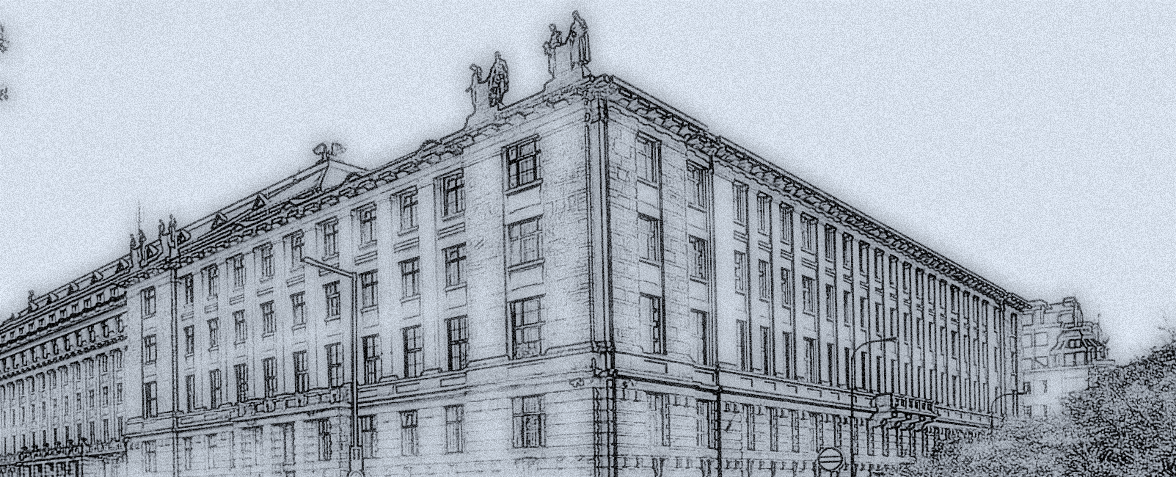 2
ВСМ в ЧР
Основные факты
проект входит в TEN-T (Трансъевропейская транспортная сеть) 
планируется сеть ВСМ длинной в 753 км (имеется проектная документация для строительства 351км)
макс. скорость 320 км/ч
введение в эксплуатацию в 30-е годы (начало строительства в 2026- 2027 г.)

Цель
увеличение пропускной способности ж/д сети в ЧР, повышение скоростного лимита для пассажирских поездов ( т.е. поездов дальнего следования, поездов-экспресс и межрегиональных поездов)
побочное положительное влияние на обычные линии (региональные и грузовые поезда) 
сокращение времени в пути
3
Сеть ВСМ в Чехии
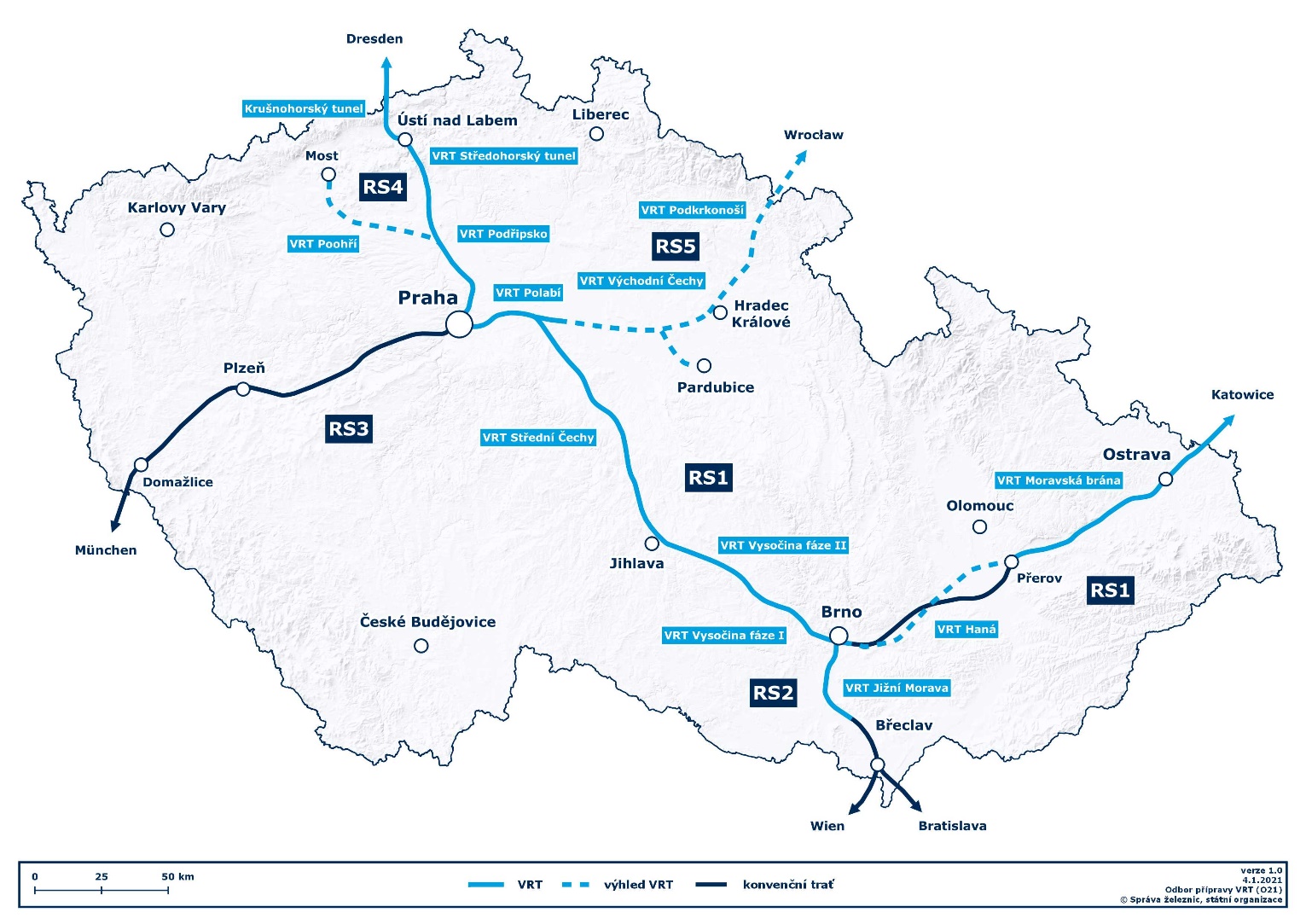 Инфраструктурные проекты
4-ый и 6-ой коридоры ОСЖД на территории ЧР

ВОХоц (Велки Осек – Хоцень)

Нимбурк – Лыса-над-Лабем – Мельник –
 – Усти-над-Лабем

Модернизация узла Ческа Тржебова

Модернизация узла Острава
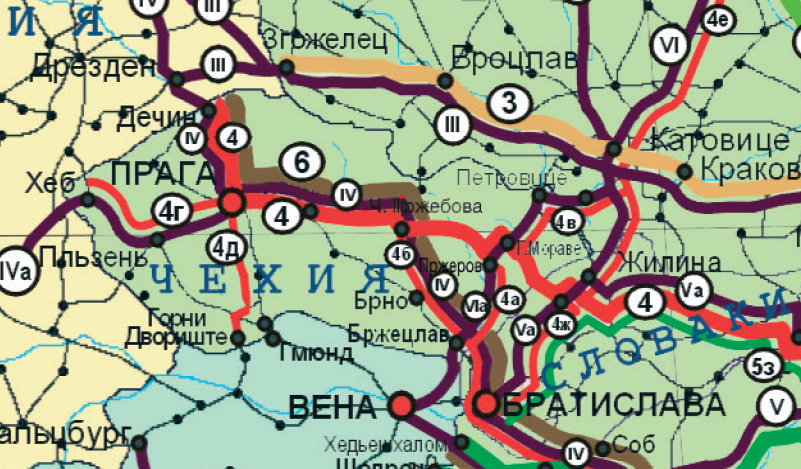 Инфраструктурные проекты – деталь
ВОХоц (Велки Осек – Хоцень)
начало работ с участка Хоцень – Тыниште-над-Орлици (введени в эксплуатацию в 2031 г.
расширение до 2 путей на даном участке, макс. скорость увеличится до 140 км/ч, обращениe  грузовых поездов длинной 740м
Проектные работы над участком Тыниште-над-Орлици – Градец Кралове
Нимбурк – Лыса-над-Лабем – Мельник – Усти-над-Лабем (2035 г.)
макс. скорость увеличится до 160 км/ч
расширение до 3 путей в участке Нимбурк – Лыса-над-Лабем 
Модернизация узла Ческа Тржебова (2031 г.)
модернизация более 58 км путей, 400 стрелочных переводов и сортировочной станции
Модернизация узла Острава (2034 г.)
макс. скорость увеличится до 120 км/ч, внедрение «ETCS » 
модернизация путей предназначенных для грузовых поездов длинной 740м
«ETCS »
с января 2025 г.  вводится поэтапно в эксклюзивную эксплуатацию «ETCS» 2 –ого уровня в участках:
Прага – Пардубице – Ческа Тршебова – Брно – Бржецлав
Ческа Тржебова – Оломоуц 
Бржецлав – Пржеров – Острава – Богумин
  (оборудовано 620км путей, 1400 – 1500 единиц подвижного состава) 

ожидаемые результаты 
улучшение совместимости трансграничных железнодорожных перевозок (TSI)
значительное повышение безопасности движения
повышение технологического уровня ж/д сети

перспектива внедрения «ETCS» в Чехии
2030 – TEN-T сеть
2040 – вся ж/д сеть
«ETCS »
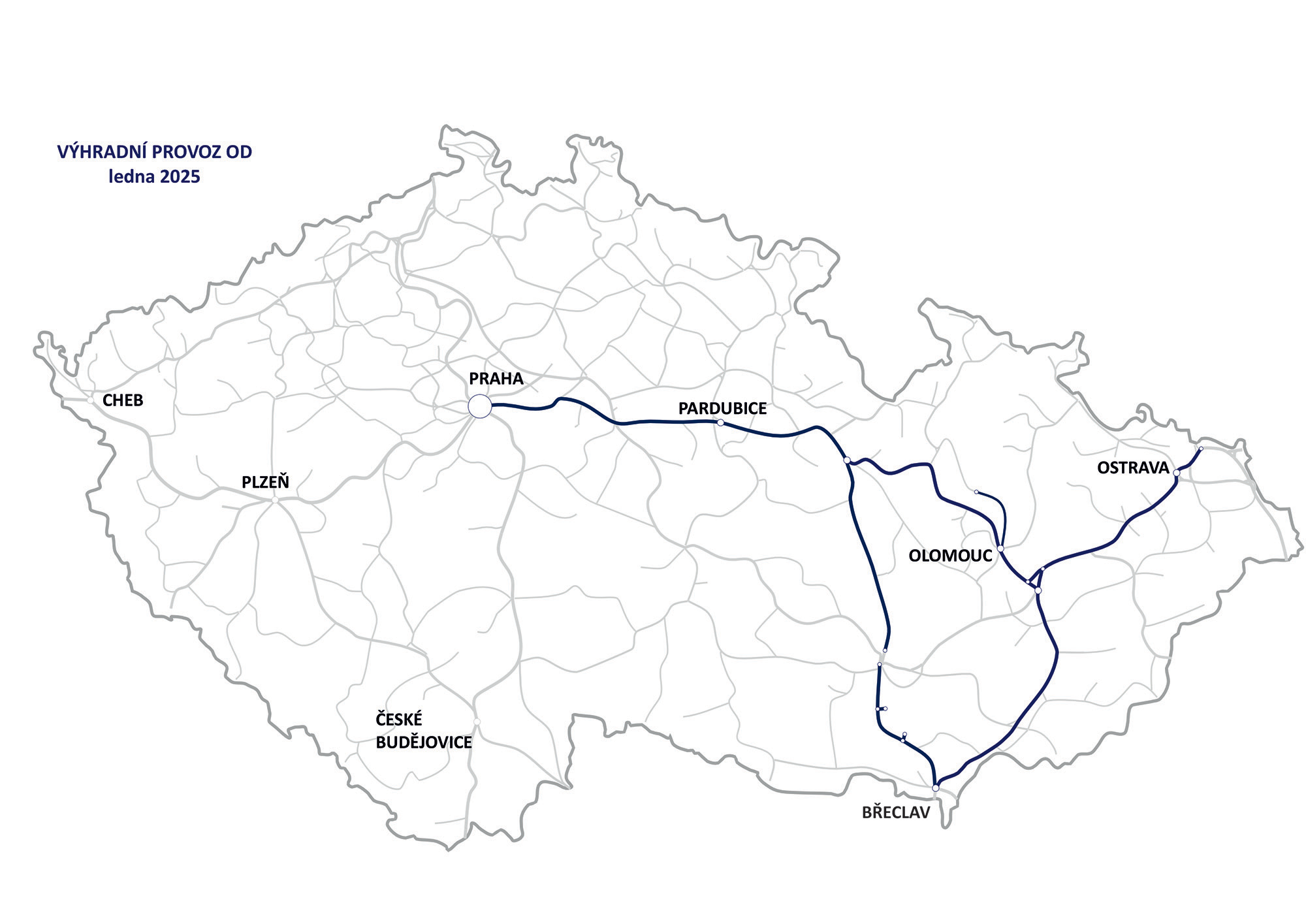 с января 2025 г.
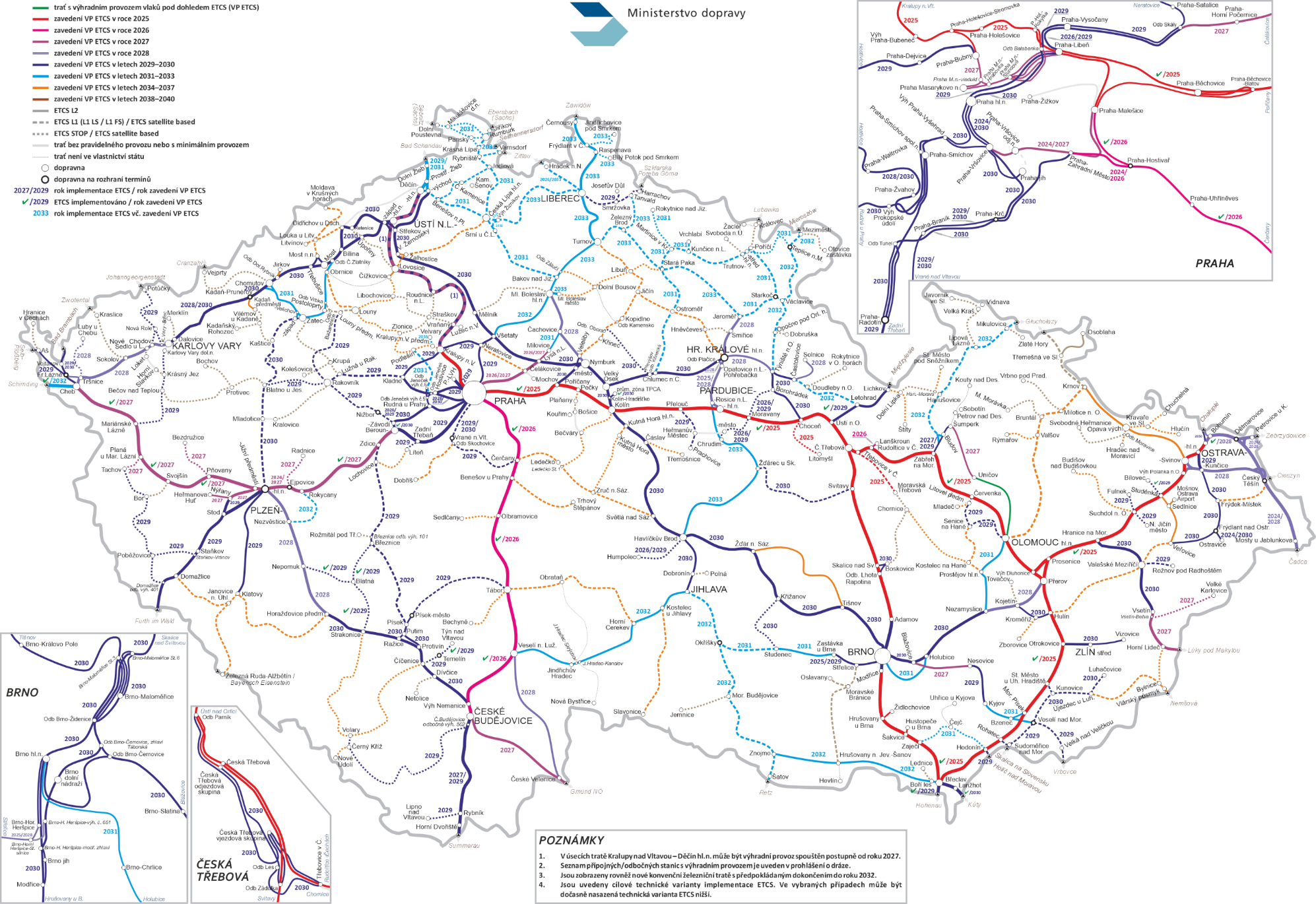 перспектива 2040 г.
Спасибо за внимание!
josef.vysoky@md.gov.cz